ENGR 4333/5333: Digital Signal Processing
Time-Domain Analysis of Discrete-Time Systems
Chapter 5

Dr. Mohamed Bingabr
University of Central Oklahoma
Outline
Iterative Solutions to Difference Equations
The Zero-Input Response
The Unit Impulse Response
The Zero-State Response
Total Response
System Stability
Intuitive Insight into System Behavior
Iterative Solutions to Difference Equations
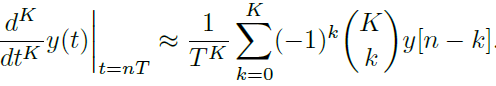 From Chapter 4
A system can be described by the Kth order difference equation.
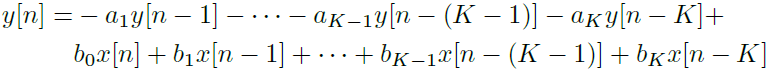 The output y[n] at the nth instant is computed from 2K + 1 pieces of information. These
are the past K output values y[n − 1], y[n − 2], . . . , y[n − K], the past K input values x[n −1], x[n − 2], . . . , x[n − K], and the present input value x[n].
Example for Iterative Solution
Example: Using initial condition y[−1] = 6 and causal input x[n] = cos(nπ/2)u[n], iteratively solve the first-order system given by y[n] − 0.5y[n − 1] = x[n] − 0.5x[n − 1].
y[n] = 0.5y[n − 1] + x[n] − 0.5x[n − 1]
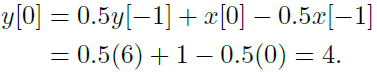 n = (-1:12); x = cos(pi*n/2).*(n>=0);
y = zeros(size(n)); y(n==-1) = 6;
for ind = find(n>=0),
    y(ind) = 0.5*y(ind-1)+x(ind)-0.5*x(ind-1);
end
stem(n,y)
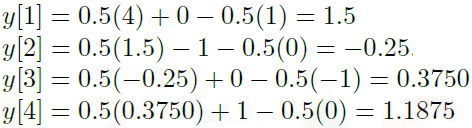 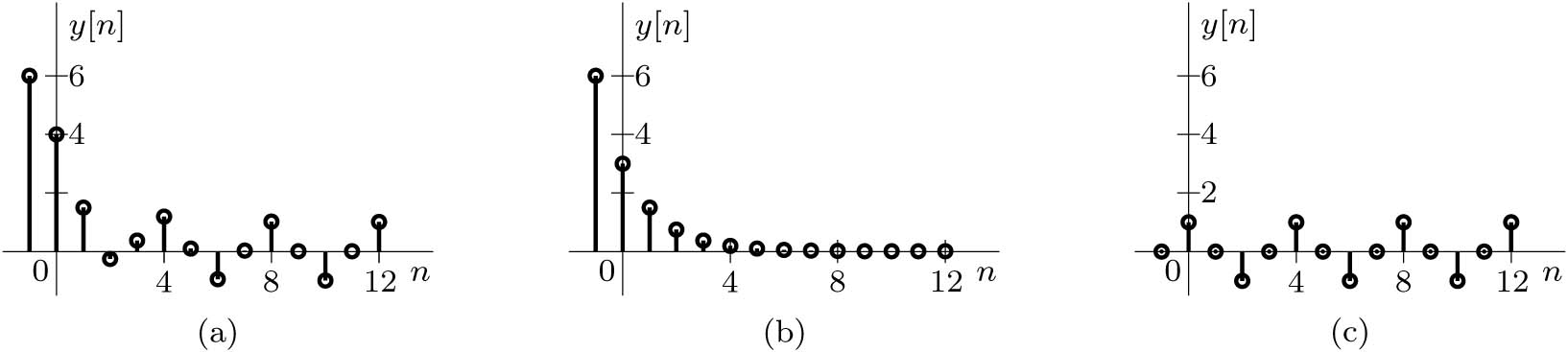 yzs
yzi
Recursive and Nonrecursive Equation
IIR System
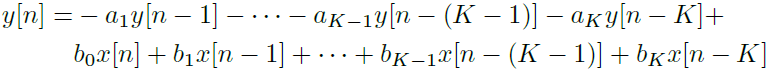 When ak = 0 for k = (1, . . .,K) then the equation is nonrecursive
FIR System
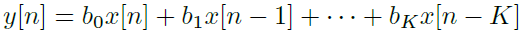 To calculate the output y[n] we don’t need past values of the outputs so there is no need to calculate the output recursively.
Recursive versus Nonrecursive Implementations
Recursive require less operation to find the output in comparison to nonrecursive.
Example 
Consider a five-point sum, where the current output is simply a sum of the five most recent input values. Express this system using both nonrecursive and recursive forms, and compare the two implementations.
Nonrecursive form requires 4 additions:
y[n] = x[n] + x[n − 1] + x[n − 2] + x[n − 3] + x[n − 4].
4 operations + 4 memories
Recursive form requires 2 additions:
y[n] = x[n] + y[n − 1] − x[n − 5]
2 operations + 2 memories
5.2 Operator Notation
Operator Notation
E{ } notation stands for time shift
Example: Express the difference equation using the operator notation
y[n] − 2y[n − 1] − 7y[n − 2] = x[n] + 3x[n − 1]
y[n] − 2E-1{y[n]} − 7E-2{y[n]} = x[n] + 3E-1{x[n]}
(1− 2E-1 –7E-2){y[n]} = (1+ 3E-1){ x[n]}
Multiply by E2 to convert it to advance form
A(E) {y[n]} = B(E) {x[n]}
(E2− 2E –7){y[n]} = (E2+ 3E){ x[n]}
5.3 The Zero-Input Response
The Zero-Input Response
The zero-input response y[n] is the system response to the internal conditions (initial conditions) when the input is zero
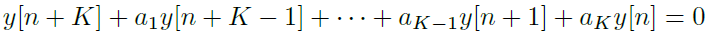 Eq. (1)
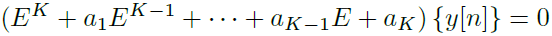 The only function y[n] that can be summed with its shifted versions to zero for all values of n is the exponential function n.
E{y[n]} = y[n+1] = cn+1 = 1 cn
y[n] = cn
E2{y[n]} = y[n+2] = 2 cn
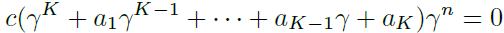 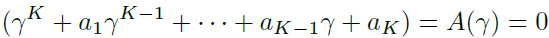 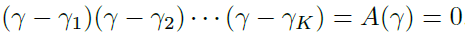 The Zero-Input Response
The total zero-input response is a combination of all possible solutions.
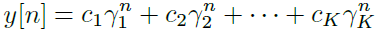 Example
Using initial conditions y[−1] = 0 and y[−2] = 25/4 , determine the zero-input response of an LTID system described by the difference equation

		y[n + 2] − 0.6y[n+ 1] − 0.16y[n] = 5x[n + 2].
Solution
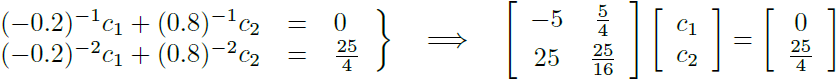 >> c = inv([-5  5/4; 25  25/16])*[0; 25/4]
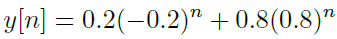 Repeated Roots
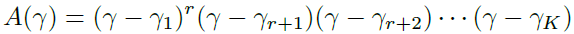 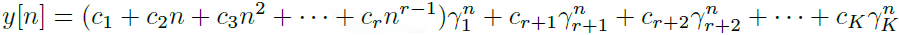 Example: Using initial conditions y[−1] = − 1/3 and y[−2] = − 2/9 , determine the zero-input response of an LTID system described by the difference equation

		y[n + 2] + 6y[n+ 1] + 9y[n] = 2x[n + 2]+ 6x[n + 1].
Solution
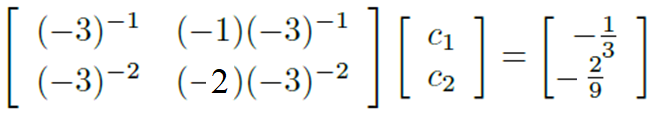 y[n] = (c1 + c2n)(-3)n
y[n] = (4 + 3n)(-3)n
>> c = inv([(-3)^(-1)  (-1)*(-3)^(-1); (-3)^(-2)  (-2)*(-3)^(-2)]) * [-1/3; -2/9]
Complex Roots
If one of the characteristic root is complex, then a second root will be its conjugate.
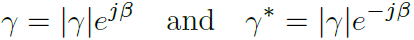 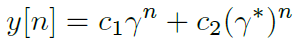 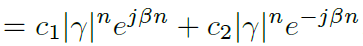 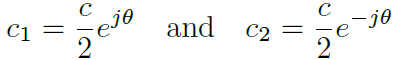 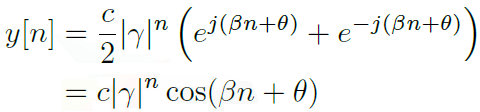 Example
Using initial conditions y[−1] = 2 and y[−2] = 1 , determine and plot the zero-input response of an LTID system described by the difference equation

		(E2 – 1.5588 E + 0.81){y[n]} = (E + 3){x[n]}.
Solution
>> gamma = roots([1 -1.5588 0.81])
gamma = 0.7794+0.4500i  0.7794-0.4500i
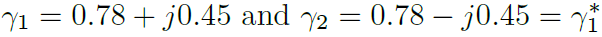 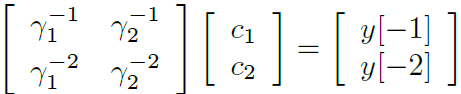 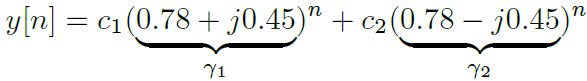 c = inv([gamma(1)^(-1) gamma(2)^(-1);gamma(1)^(-2) gamma(2)^(-2)])*([2;1])
c = 1.1538-0.1984i		1.1538+0.1984i
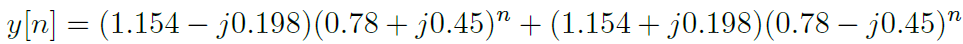 Example-Real form solution of Complex Roots
To express the output in a real form 


then find the magnitude and angle of the complex roots and constants.
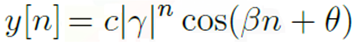 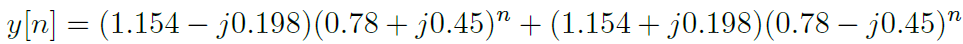 1= 0.78 + j0.45 = 0.9ej/6     so    || = 0.9 and  = /6
c1= 1.154 − j0.1984 = 1.171e-j0.17     so    c = 2 c1= 2.342   and   = − 0.17 rad
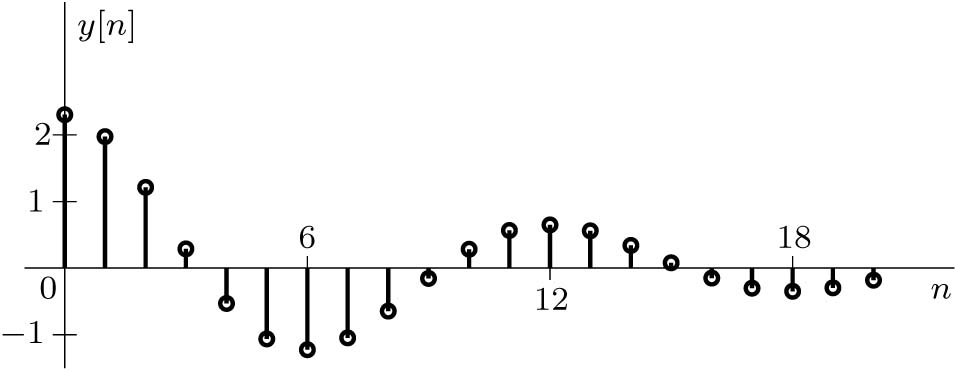 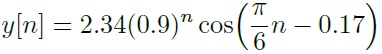 Insights into the Zero-Input Behavior of a System
Combination of the characteristic mode
Due to energy stored at the system due to previous inputs. 
Resonance Response
5.4 The Unit Impulse Response
The Unit Impulse Response h[n]
The K th-order system is described by
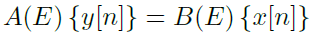 The unit impulse response h[n] is the system output for input [n] with all initial conditions are set to zeros (no energy stored in the system).
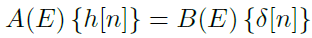 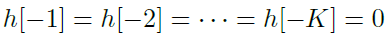 To determine h[n], the above equation can be solved iteratively or in a closed form.
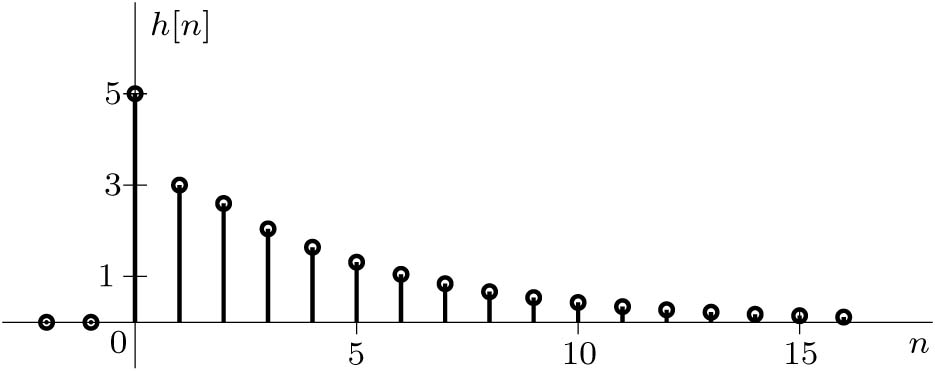 Example 5.8: Iteratively find and then plot the unit impulse response h[n] of a system described by the equation

	y[n] − 0.6y[n − 1] − 0.16y[n − 2] = 5x[n].
Solution
n = (-2:16); delta = (n==0); h = zeros(size(n));
for ind = find(n>=0),
h(ind) = 0.6*h(ind-1)+0.16*h(ind-2)+5*delta(ind);
end
stem(n,h)
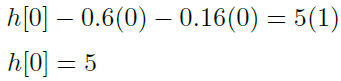 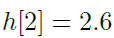 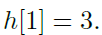 The Unit Impulse Response-Closed Form
The unit impulse response will consist of response at n = 0 due to the impulse and combinations of the characteristic modes for n > 0 since the impulse input does not exist for n  0.
y[n] + a1y[n-1] + a2y[n-2] + … + aKy[n-K] = b0x[n] + b1x[n-1] + … + bLx[n-L]
h[n] = c1(γ1)n + c2(γ2)n + … + cK(γK)n
First Case: L < K
h[n] = (bK/aK)[n] + c1(γ1)n + c2(γ2)n + … + cK(γK)n
Second Case: L = K
Third Case: R Zero Characteristic Roots
h[n] = A0[n] + A1[n-1] +…+ AR[n-R] + c1(γ1)n + c2(γ2)n + … + cK-R(γK-R)n
The constants c1, c2, … and A0, A1, … can be found by using h[0], h[1], …, h[K] as initial conditions and then solve the polynomial equations. h[0], h[1], …, h[K] can be found by iterative calculation.
Example-Finding h[n] in closed Form
Determine a closed-form representation of the unit impulse response h[n] for the system specified by the difference equation

	y[n] − 0.6y[n − 1] − 0.16y[n − 2] = 5x[n]
Solution
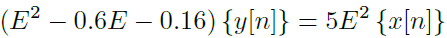 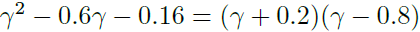 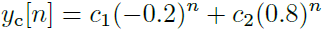 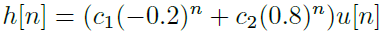 By iterative calculation wih h[n] = 0 for all n < 0 we can find h[0] = 5 and h[1] = 3. Use these values to solve for the constants c1 and c2 in the above equation. (c1 = 1 and c2 = 4).
h[n] = [(−0.2)n + 4(0.8)n] u[n]
Example-Finding h[n] with Zero Characteristic Roots
Determine the impulse response h[n] of a system described by the equation
(E3 + E2) {y[n]} = x[n].
Solution
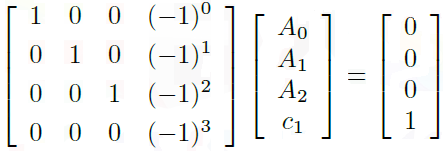 2(+1) = 0
h[n] = A0δ[n] + A1δ[n − 1] + A2δ[n − 2] + c1(−1)nu[n].
To solve for A0, A1, A2, c1 we need to solve the above equation iteratively to obtain vlaues for h[0], h[1], h[2], and h[3].
coef = inv([1 0 0 1;0 1 0 -1;0 0 1 1;0 0 0 -1])*([0;0;0;1])
coef = 1  -1  1  -1
n = (-3:3); delta = (n==0); h = zeros(size(n));
for ind = find(n>=0),
h(ind) = -h(ind-1)+delta(ind-3);
end
h(n>=0)
ans = 0 0 0 1
h[n] = δ[n] − δ[n − 1] + δ[n − 2] − (−1)nu[n].
Impulse Response of Nonrecursive System
y[n] = b0x[n] + b1x[n − 1] + · · · + bKx[n − K]
Let x[n] = δ[n] and y[n] = h[n]
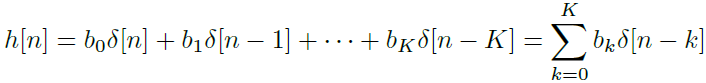 A nonrecursive system has no natural modes.
5.5 The Zero-State Response
The Zero-State Response
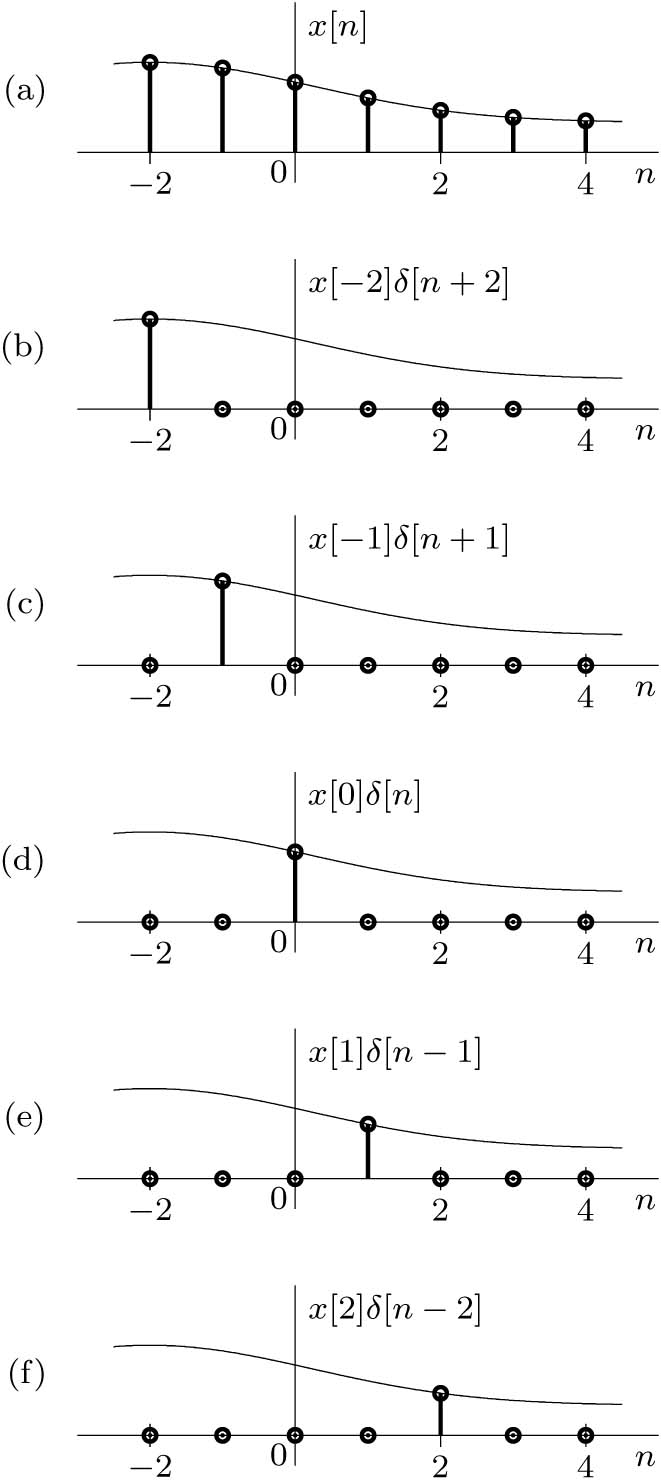 The zero-state response y[n] is the system response to an input x[n] when the system is in zero state (all initial conditions are zeros).

Any signal can be expressed as a linear sum of impulses
x[n] =  · · · + x[-2] δ[n+2]+ x[-1] δ[n+1]+ 
                                            x[0] δ[n]+ x[1] δ[n-1]+ x[2] δ[n-2]+ · · ·
x[n]
y[n]
S
δ[n]
h[n]
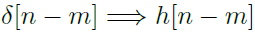 Convolution
y[n] = x[n] ∗ h[n]
The Zero-State Response
For a causal input and causal system, the input output relationship is
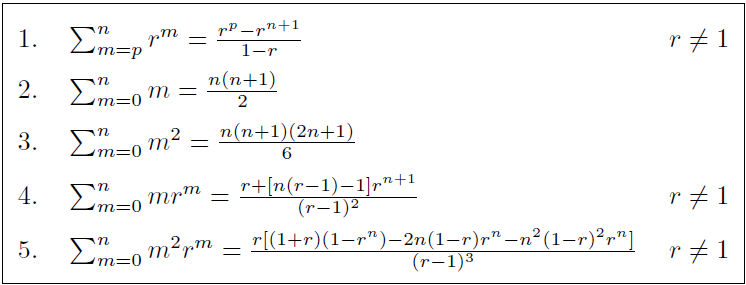 Example: Analytically determine the DT convolution for x[n] = (0.8)nu[n] and h[n] = (0.3)nu[n].
y[n] = 2 [(0.8)n+1 − (0.3)n+1]u[n]
Answer:
Graphical Procedure for the Convolution Sum
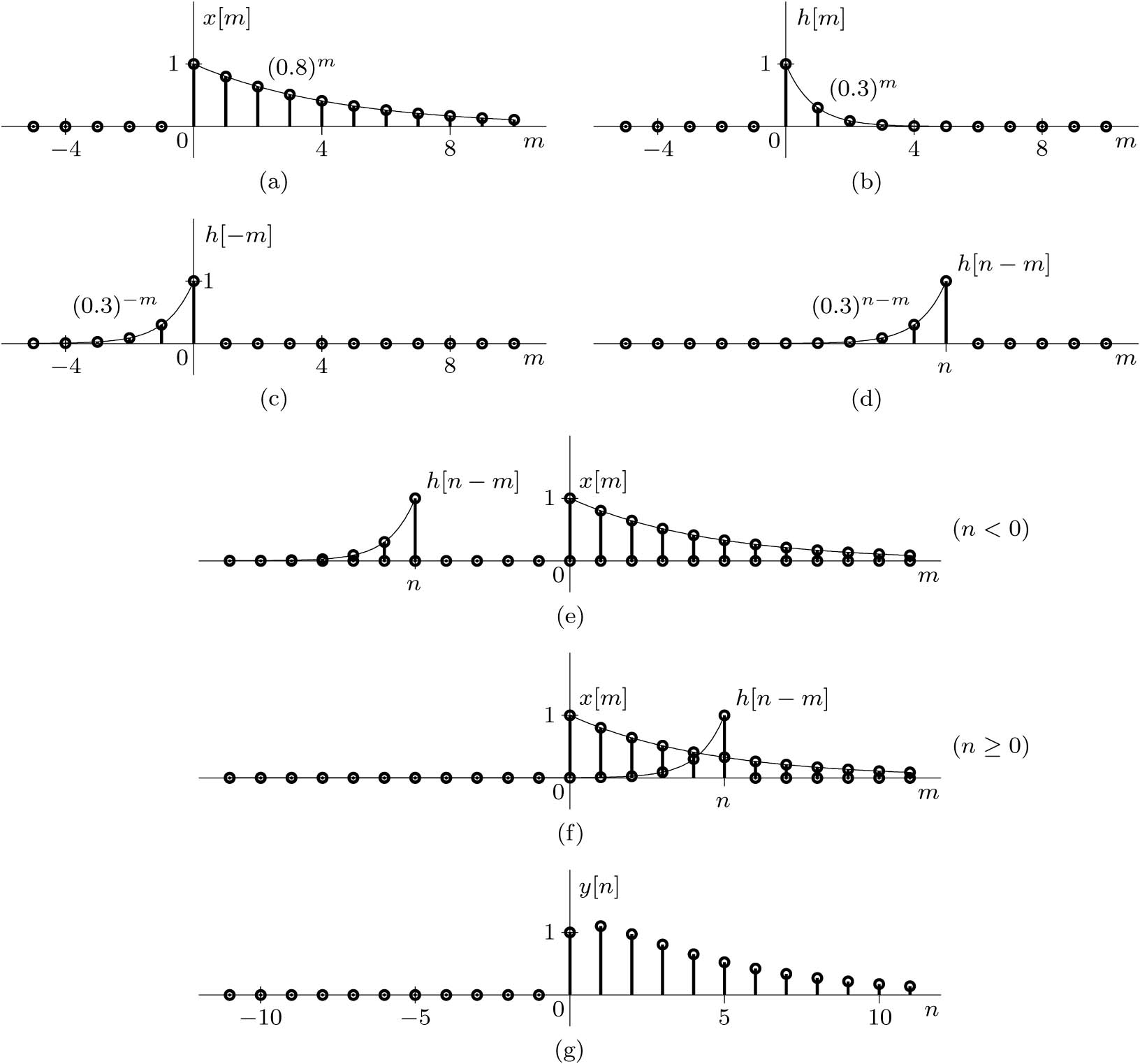 Example: Using the graphical approach, show the DT convolution y[n] = x[n]∗h[n]
For x[n] = (0.8)nu[n] and h[n] = (0.3)nu[n].
Convolution Sum Properties
Commutative Property: 	x[n] ∗ h[n] = h[n] ∗ x[n]
Distributive Property: 		 x[n] ∗ (h1[n] + h2[n] ) = x[n] ∗ h1[n] + x[n] ∗ h2[n]
Associative Property:		x[n] ∗ (h1[n] ∗ h2[n] ) = (x[n] ∗ h1[n]) ∗ h2[n] 
Shifting Property: 		if  x[n] ∗ h[n] = y[n]  then x[n-m] ∗ h[n-p] = y[n-m-p]
Convolution with an impulse:	 x[n] ∗ [n] = x[n]
Width and Length Property:	 if x[n] has width Wx (length Lx) and h[n] has width Wh (length Lh) then the width of the convolution y[n]= x[n] ∗ h[n] is Wy = Wx+Wh (length Ly = Lx+ Lh - 1)
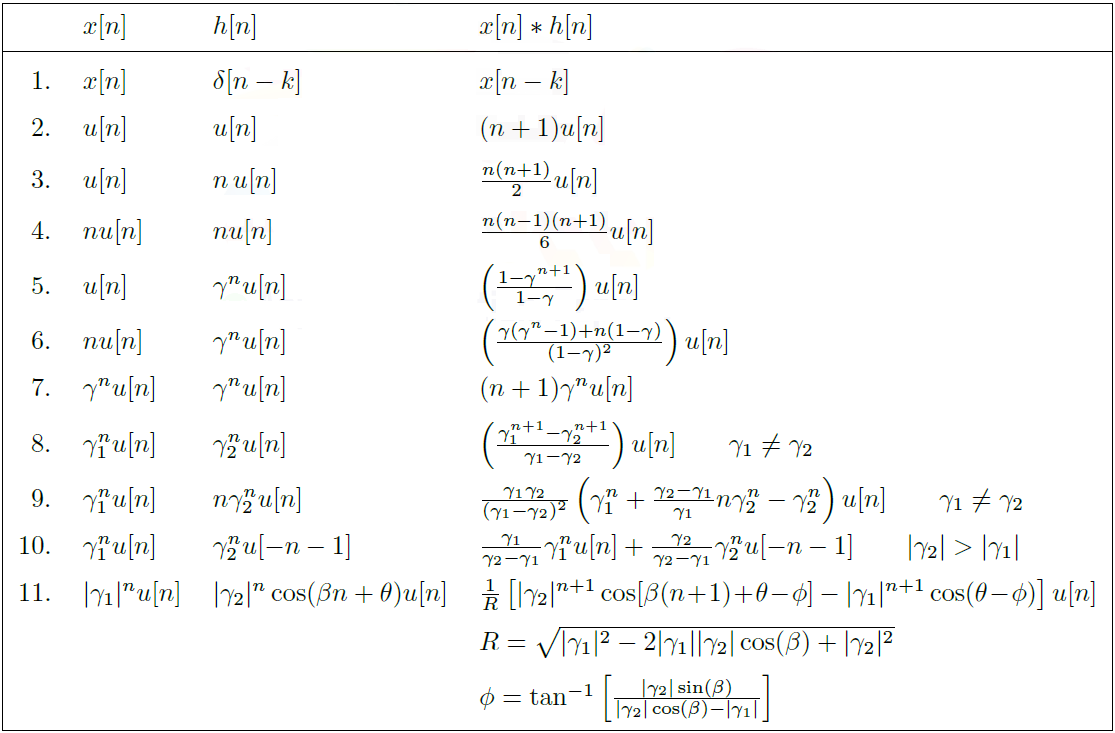 Example
Use the convolution properties and the table to find the zero-state response y[n] for the input x[n] = 4−nu[n] of an LTID system described by the equation 
	y[n + 2] − 0.6y[n+ 1] − 0.16y[n] = 5x[n + 2];
Answer
h[n] = [(−0.2)n + 4(0.8)n] u[n].
y[n] = [−1.26(4)−n + 0.444(−0.2)n + 5.82(0.8)n]u[n]
What if the system is modified as follow
y[n + 2] − 0.6y[n+ 1] − 0.16y[n] = 5x[n + 1];
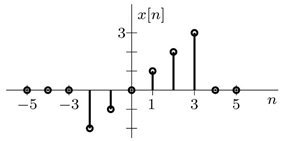 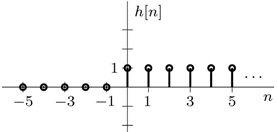 Graphical Procedure: Sliding-Tape Method
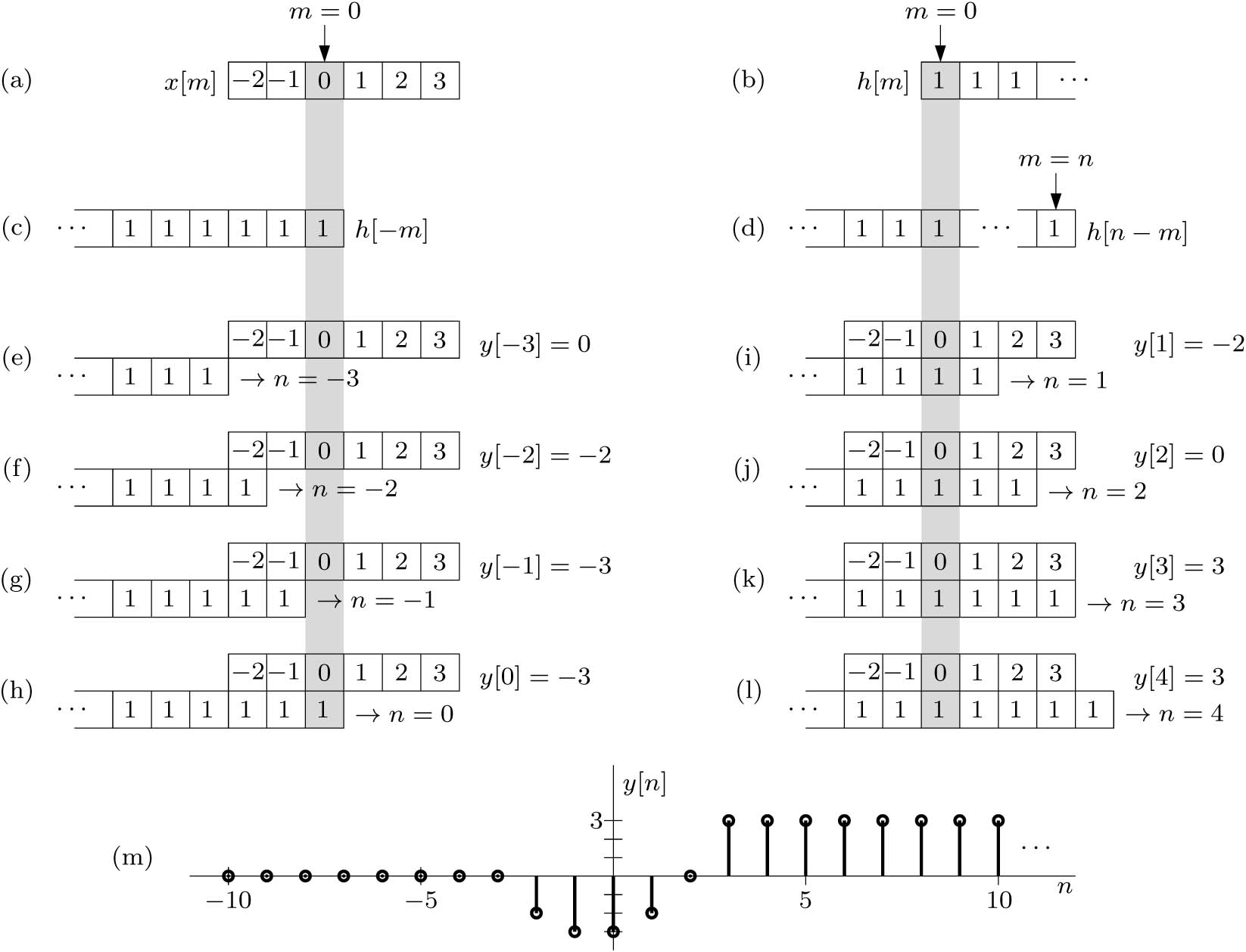 Example: Using the sliding-tape approach, determine the DT convolution y[n] = x[n] ∗ h[n] using the signals x[n] = n(u[n + 2] − u[n − 4]) and h[n] = u[n]
h[n-m]
Matlab Code
x = [-2,-1,0,1,2,3];	     h = ones(1,10); 
n = (-2:-2+length(x)-1+length(h)-1); 
stem(n,conv(x,h));
Graphical Procedure: Sliding-Tape Method
x[n]
h[n]
n
n
x[m]
h[n-m]
m
-3
-3
0
0
2
2
1
1
3
3
1
1
0
0
-1
-1
4
0
2
2
1
3
0
4
3
1
m
-6
1
-3
-4
-5
4
3
2
-1
-2
6
5
9
8
7
4
0
0
-7
-11
-13
1
18
15
15
-3
11
y[n]
Interconnected Systems
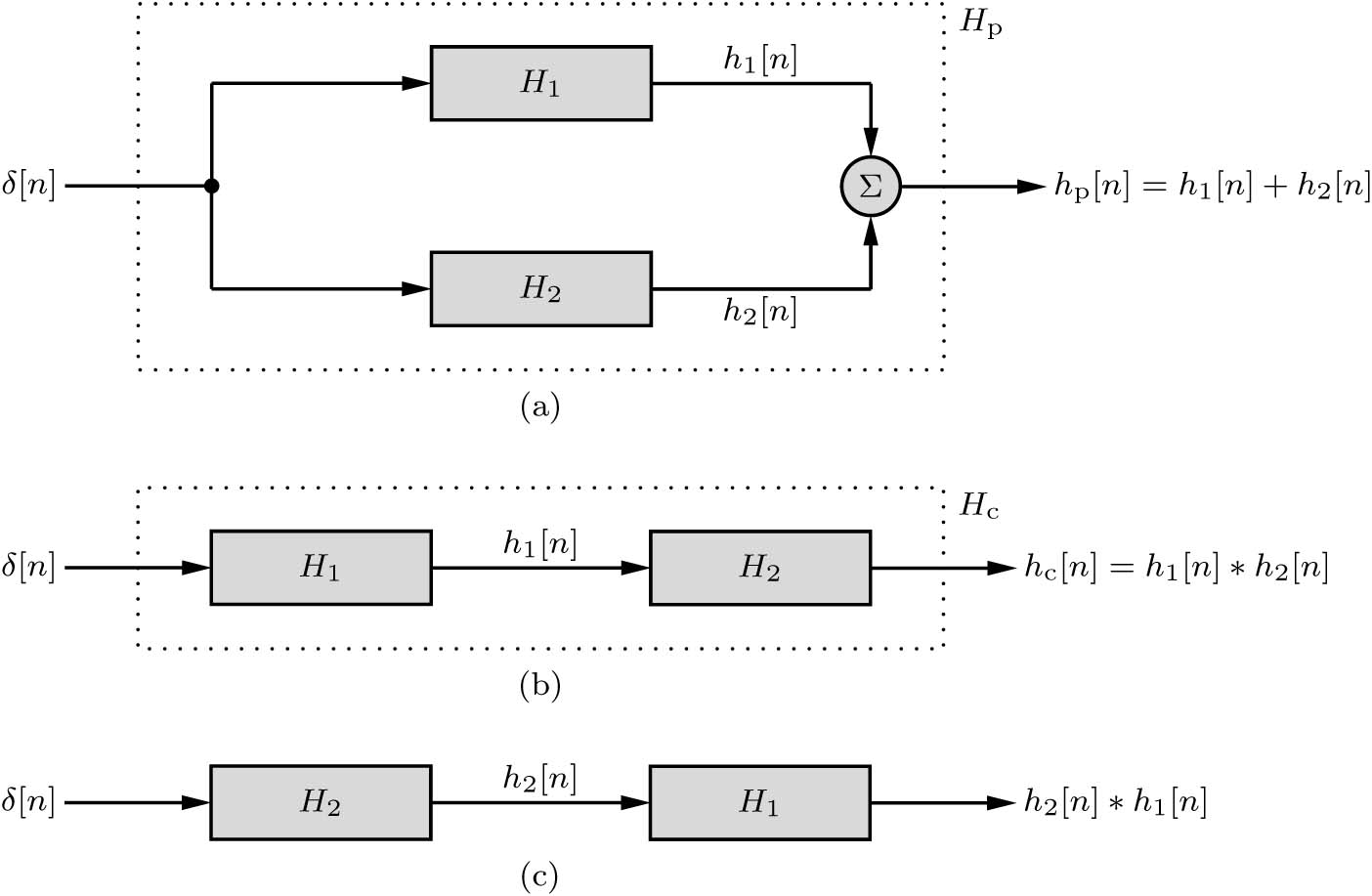 Parallel Connection
Cascade Connection
Example: Show that the inverse of a discrete-time accumulator (CT integrator) is a first-order backward difference system (CT differentiator). Hint: h[n] ∗ hi[n] = δ[n].
LTID System Response to an Everlasting Exponential x[n] = Zn
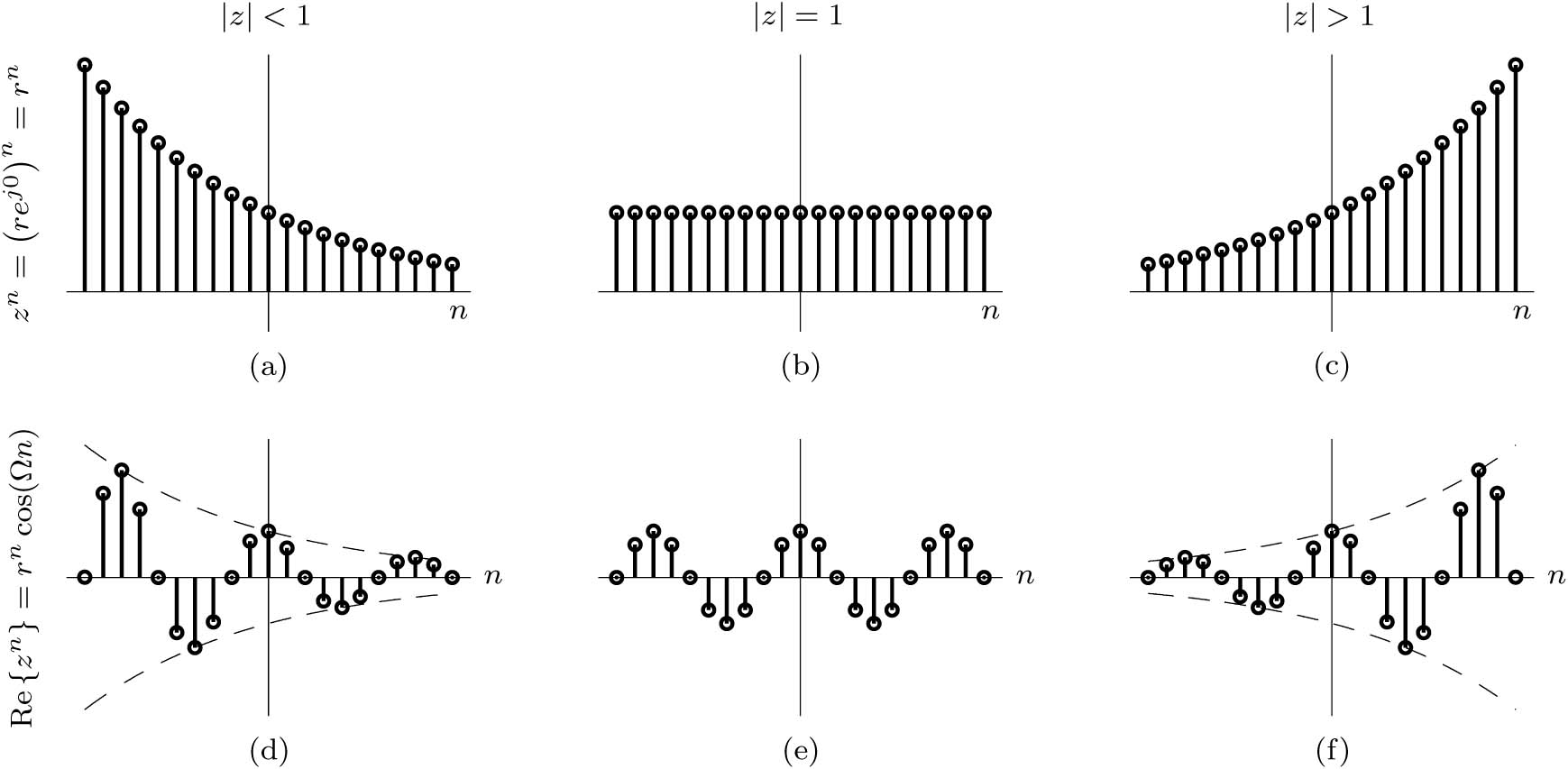 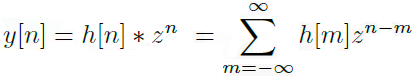 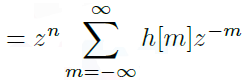 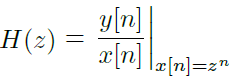 Let
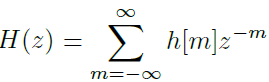 Then
x[n] = Zn = (rejΩ )n
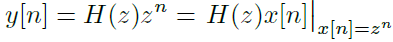 For a given z, H(z) is a constant (could be real or complex). 
H(z) is the transfer function of the system. It is the system response to different values of z. 
The output converges if H(z) converge, and H(z) converges if |z| < 1 and the system is stable.
Systems Transfer Function and Frequency Response
LTID systems is described by
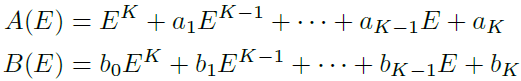 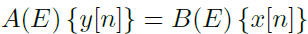 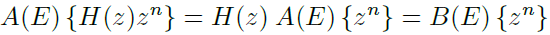 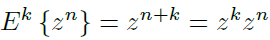 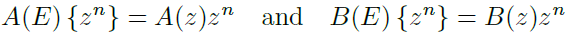 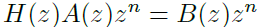 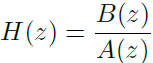 For a special case z = ejΩn
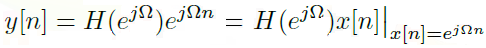 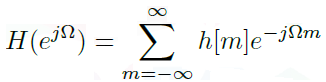 is the frequency response of the system.
Where
Example
Determine the transfer function and frequency response of the following systems:

a) digital differentiator given by y[n +1] = 1/T (x[n + 1] − x[n])
Find the output y[n] for the input x[n] = (0.8)n

b) a unit-delay system given by y[n] = x[n − 1]
x[n]
1
0.8
0.64
0.51
0.41
n
1
2
3
4
x[n-1]
1
0.8
0.64
0.51
0.41
n
5
1
2
3
4
5.6 Total Response
Total Response
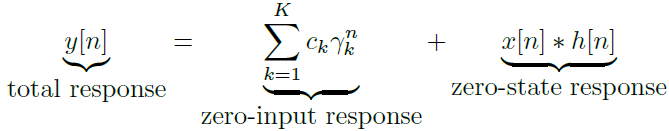 yzsr [n]
yzir [n]
Example: Using the initial conditions y[−1] = 0 and y[−2] = 25/4 and the input x[n] = 4−nu[n], determine and sketch the total response y[n] of an LTID system described by the equation 
		y[n + 2] − 0.6y[n+ 1] − 0.16y[n] = 5x[n + 2].
Solution
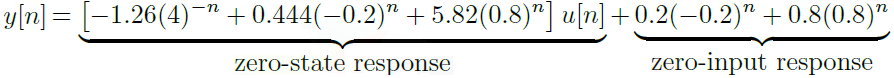 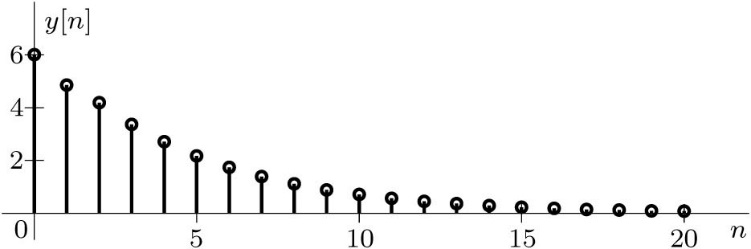 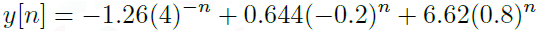 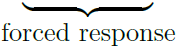 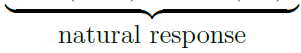 5.7 System Stability
System Stability
External Stability (BIBO)
If the input x[n] is bounded, then the output will be bounded if
Internal Stability (Asymptotic)
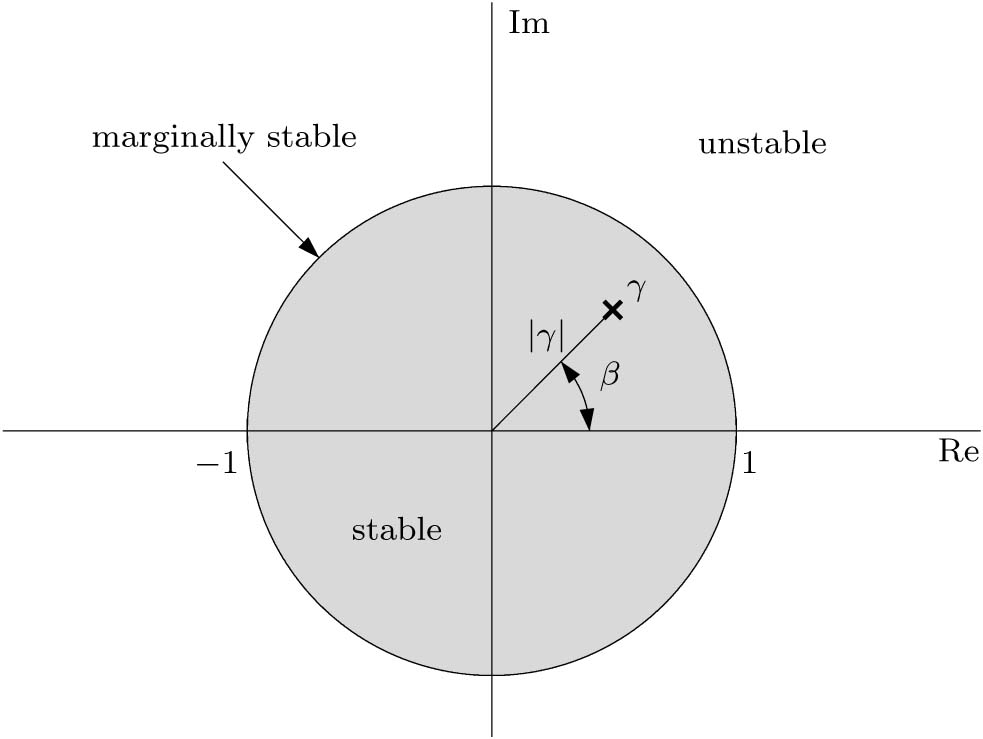 The output of a system consist of a wave similar to the input and a combination of the characteristic modes of the system .
 = ||ej and n = ||n ejn
if |γ| < 1, then γn → 0 as n → ∞;	Stable
if |γ| > 1, then γn → ∞ as n → ∞;	Unstable
and if |γ| = 1, then |γ|n = 1 for all n	Marginally Stable
System Stability
A causal LTID system is asymptotically stable if and only if all the characteristic roots are inside the unit circle. The roots may be simple or repeated.
A causal LTID system is marginally stable if and only if there are no roots outside the unit circle, and there are non-repeated roots on the unit circle. 
A causal LTID system is unstable if and only if at least one root is outside the unit circle or there are repeated roots on the unit circle or both.
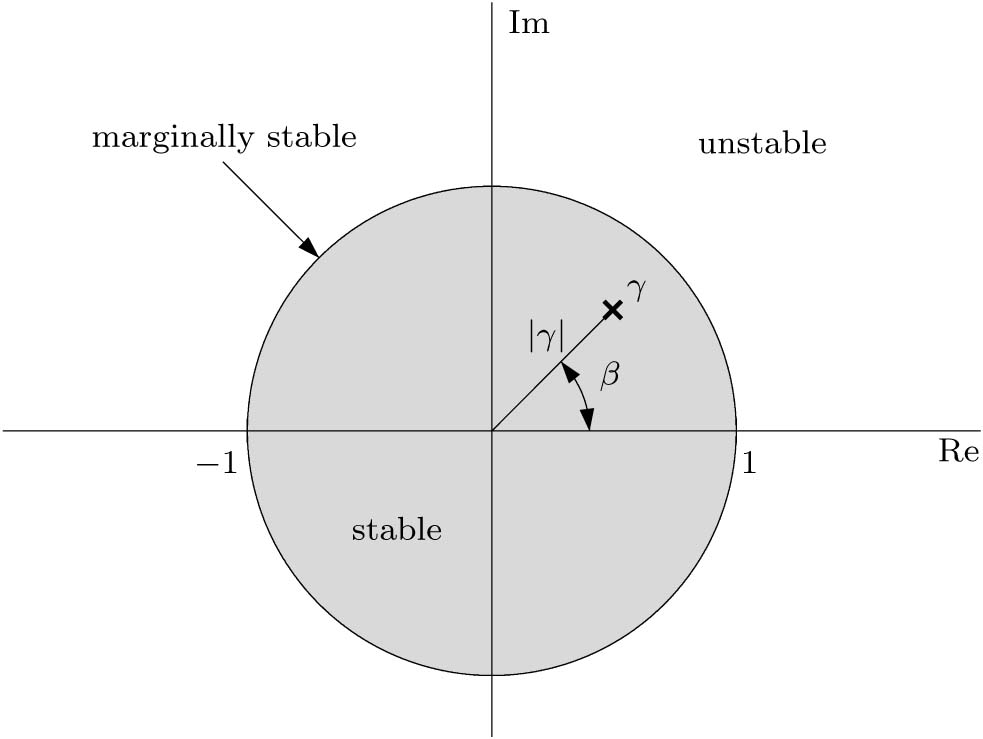 Repeated roots (r roots) on the unit circle will cause the system to be unstable because the characteristic modes will be nr-1n.

	nr-1n  as n  , because | |n=1
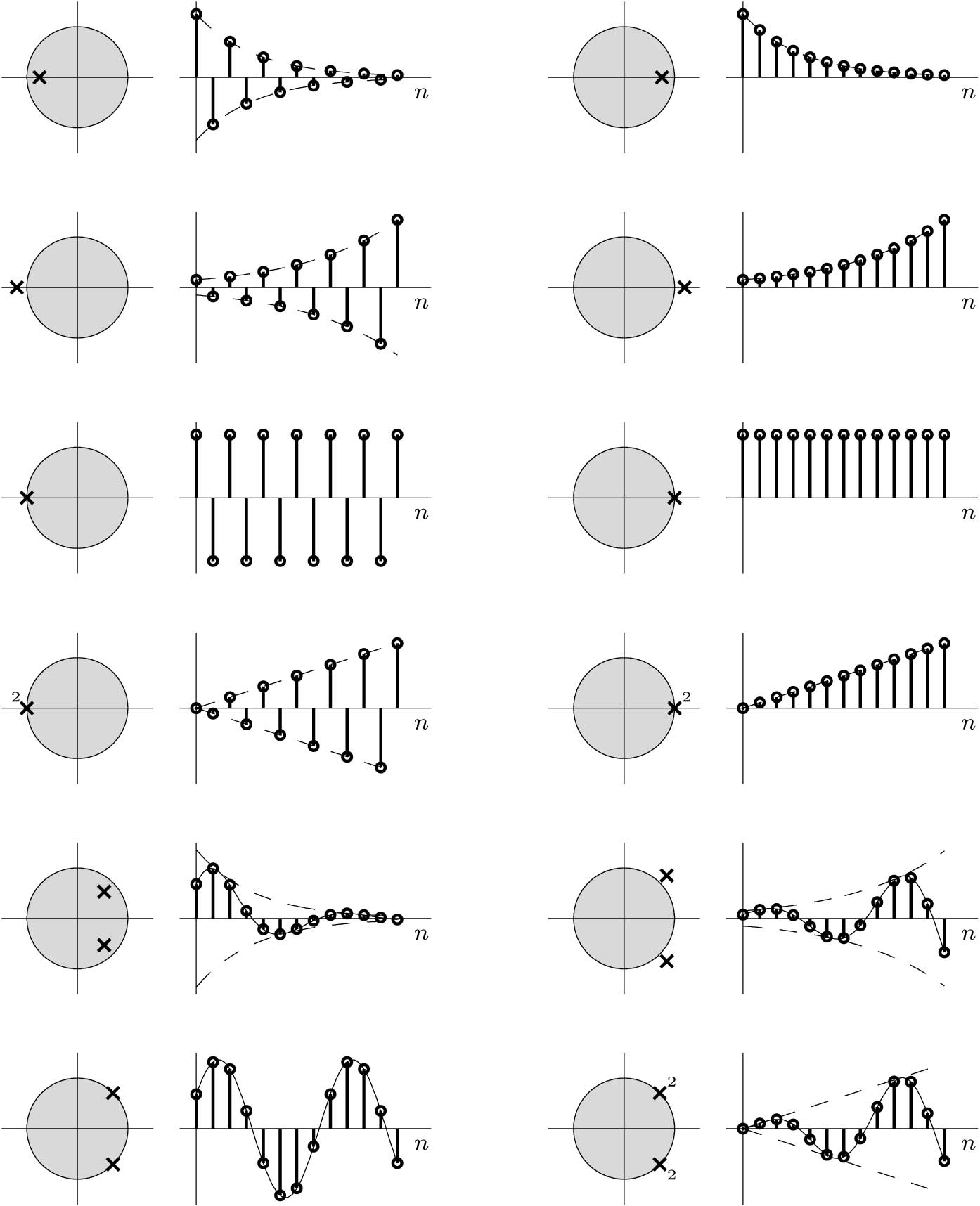 Example
Determine the internal and external stabilities of the systems specified by the following equations. In each case, plot the characteristic roots in the complex plane. Each system is both controllable and observable.
(a) y[n + 2] + 2.5y[n + 1] + y[n] = x[n + 1] − 2x[n]
(b) y[n] − y[n − 1] + 0.21y[n − 2] = 2x[n − 1] + 3x[n − 2]
(c) y[n + 3] + 2y[n + 2] + 3/2y[n + 1] + 1/2y[n] = x[n + 1]
(d) (E2 − E + 1)2 {y[n]} = (3E + 1) {x[n]}
(e) Two cascaded systmes with h1[n] = 4δ[n] − 3(0.5)nu[n] and h2[n] = 2nu[n].
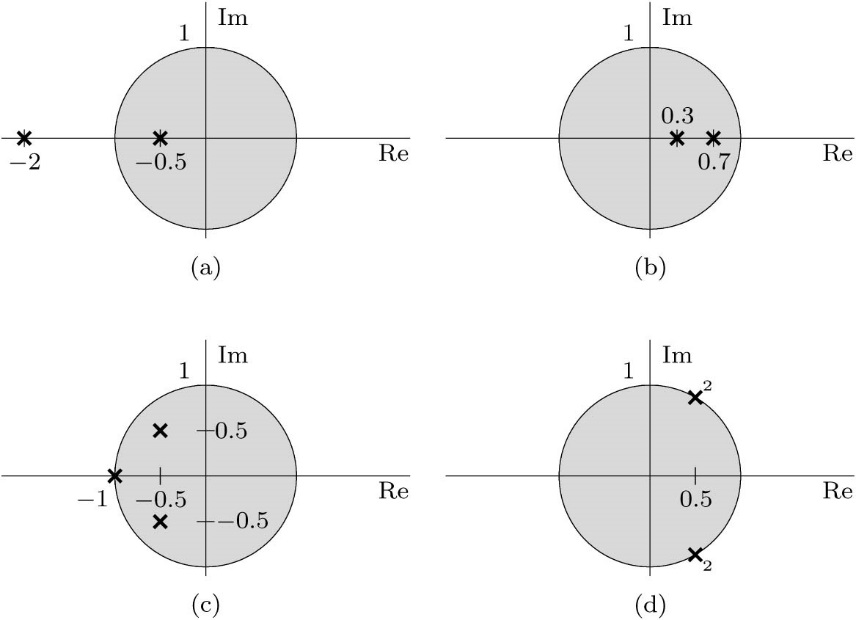 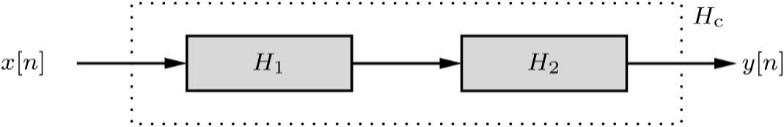 hc[n] = (0.5)nu[n]
5.8 Intuitive Insights into System Behavior
Characteristic Roots and System Behavior
Dependence of System Behavior on Characteristic Modes.
Response Time of a System: The System Time Constant.



Time Constant and Rise Time of a System.
Time Constant and Filtering (Wh α 1/fc )
Time Constant and Pulse Dispersion
The Resonance Phenomenon
Time Constant Approximation
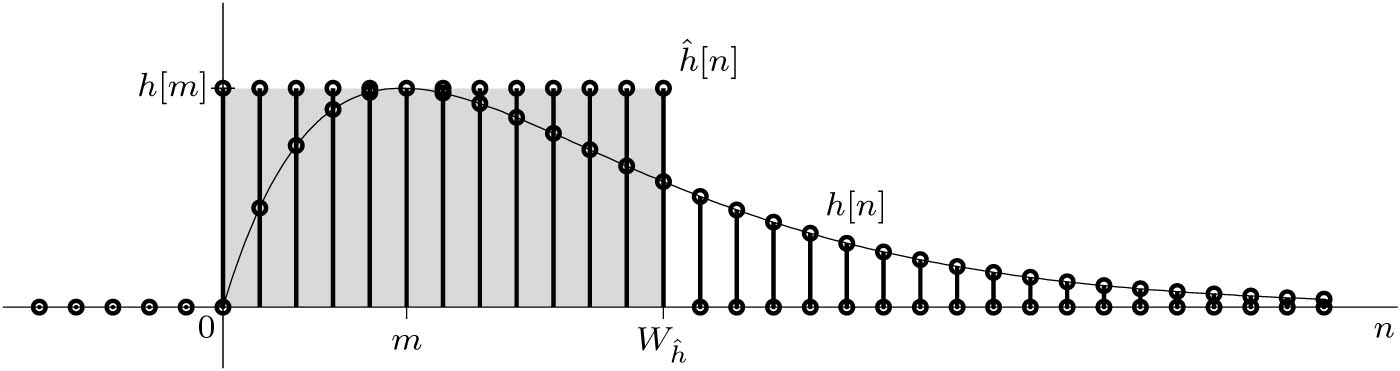 Time Constant and Filtering
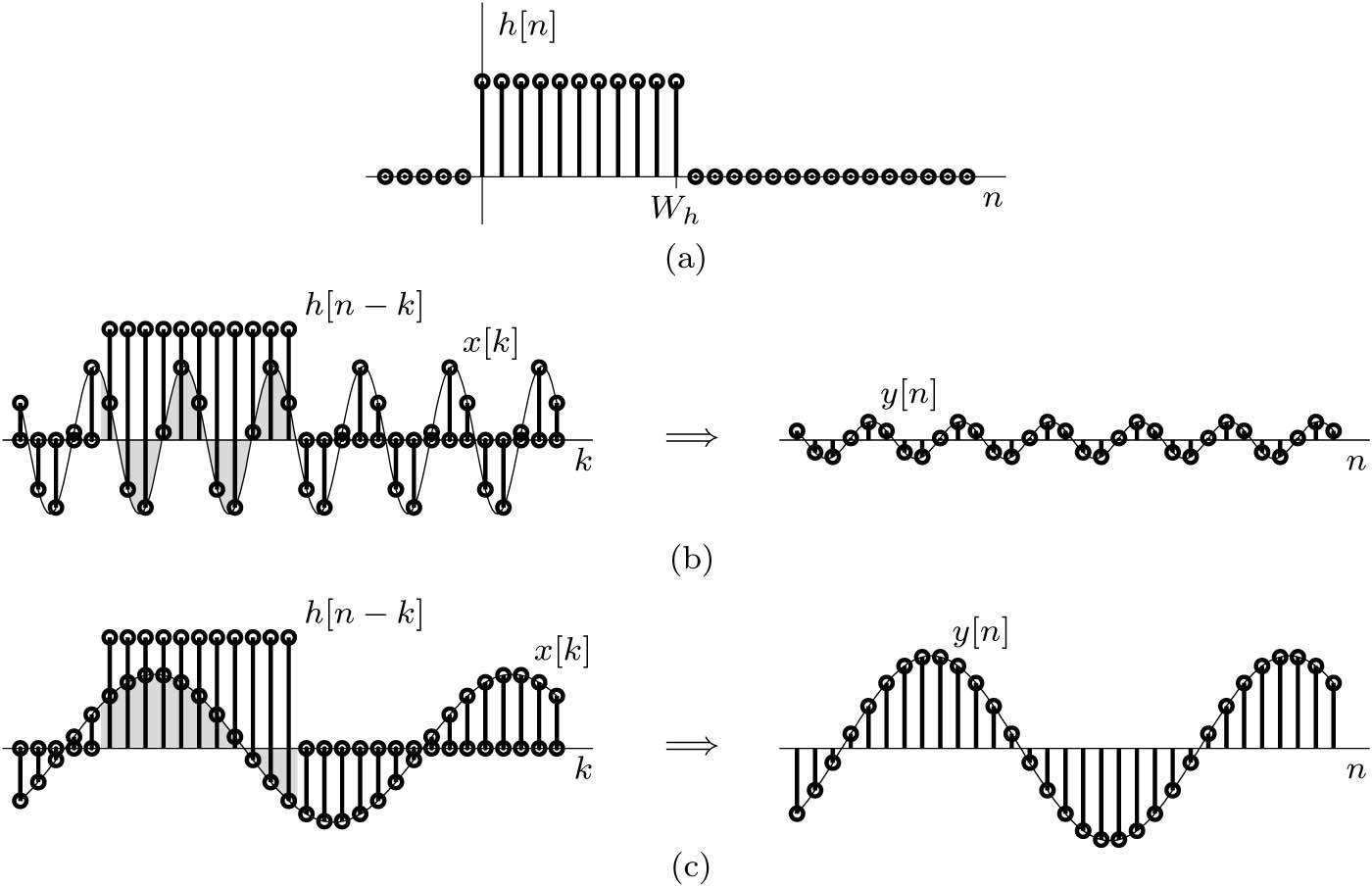 Time Constant as Rise Time
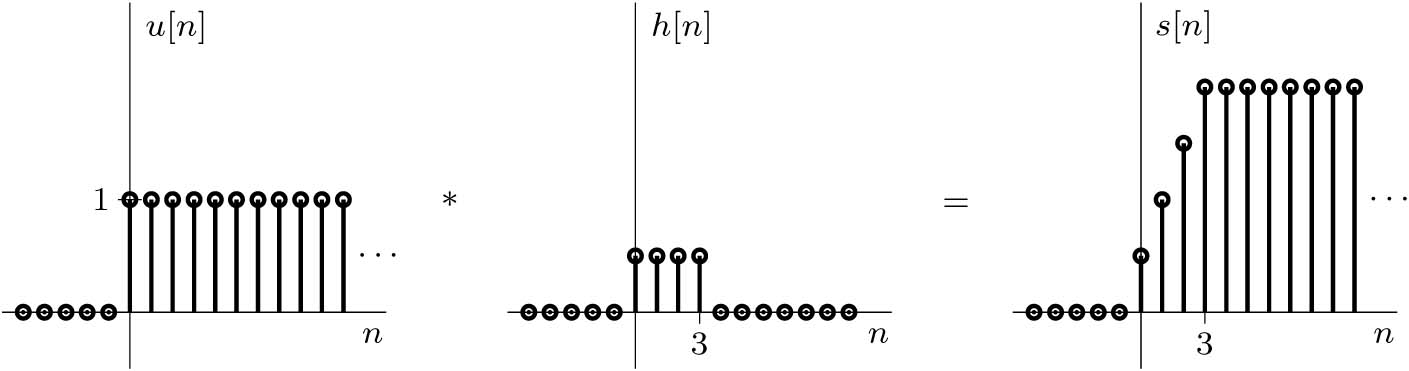 Resonance Phenomenon
The system respond strongly (large output) to an input that is similar or the same as one of the system characteristic modes.
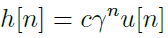 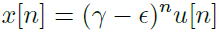 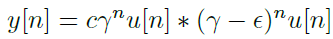 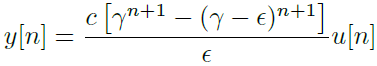 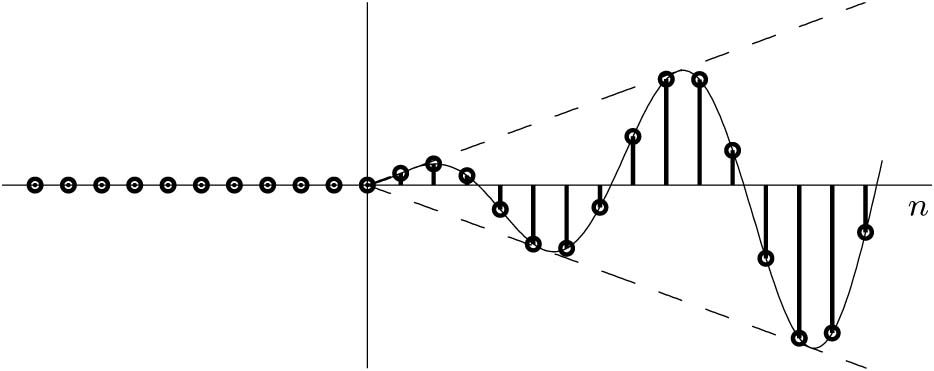 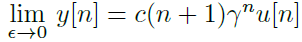 If  || < 1 then the output y[n] will eventually goes to zero.
If  || = 1 then the output will oscillate and grow to infinity.